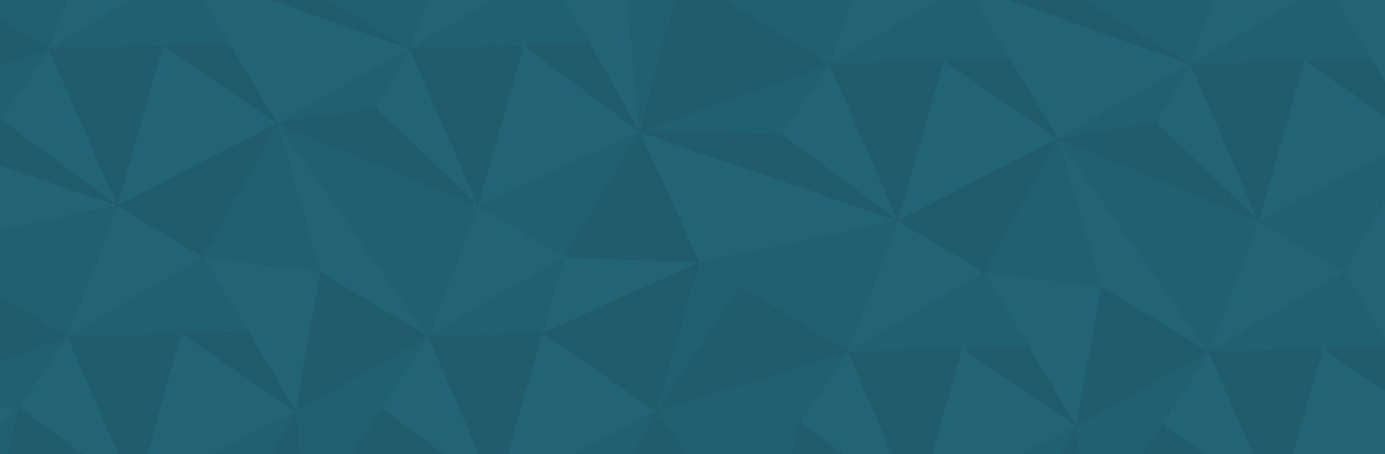 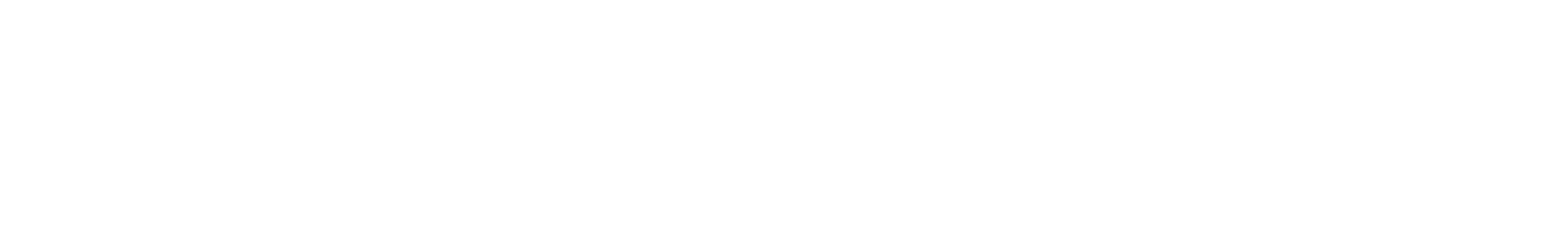 浙江品众汽服集团2019招新
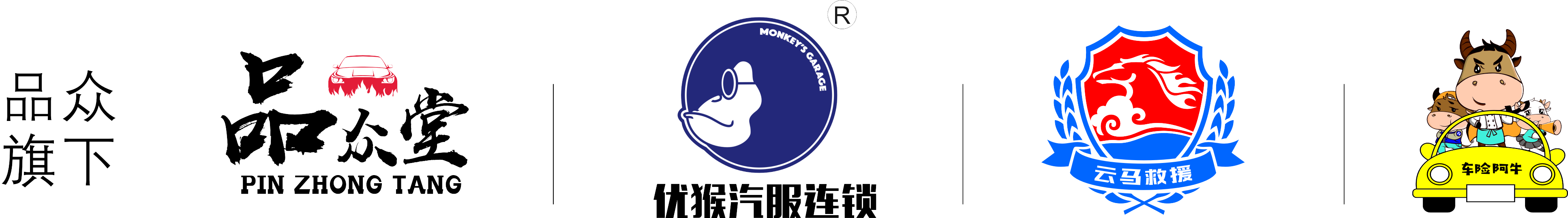 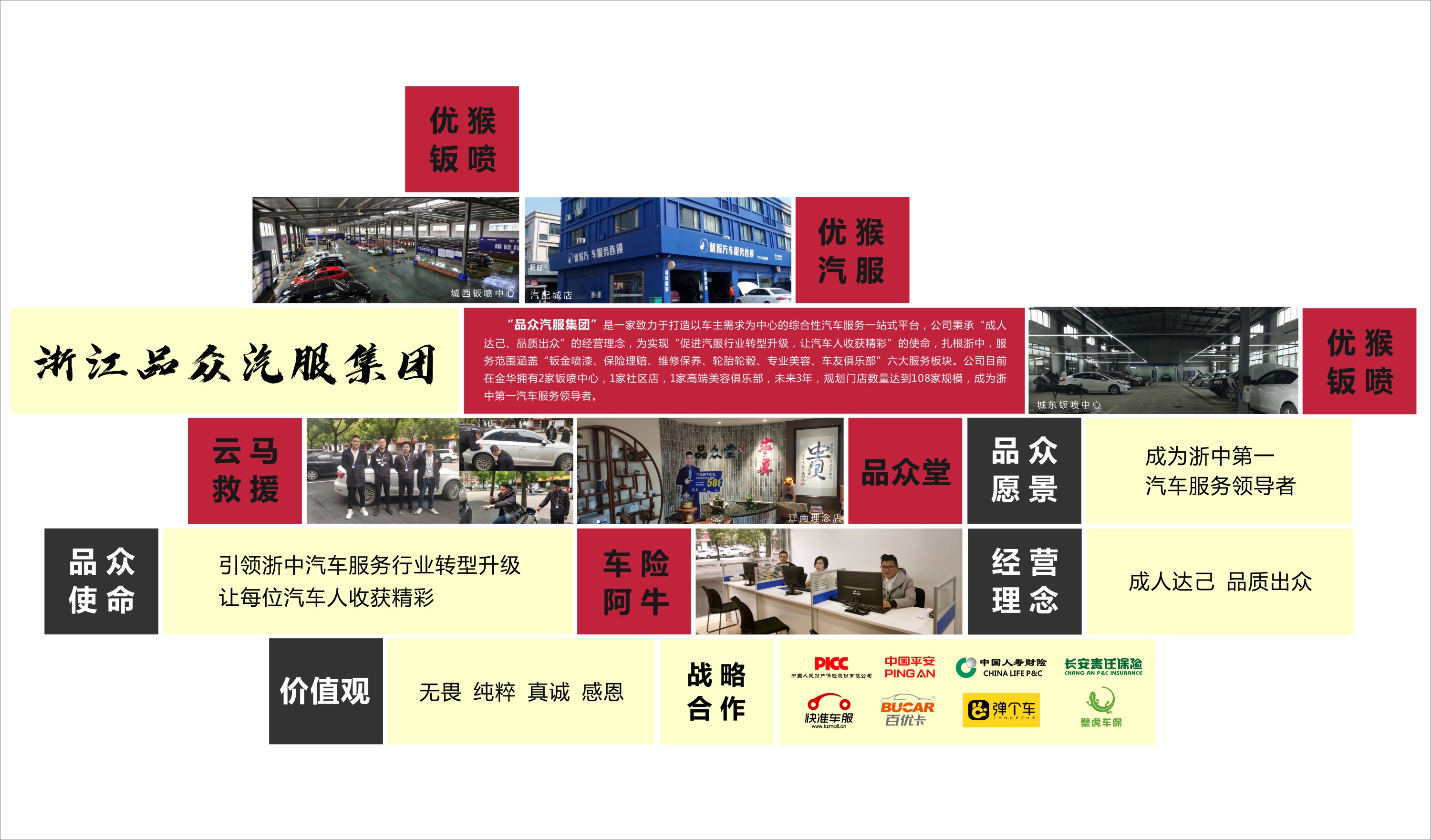 品众汽服集团
品众汽服集团
“品众汽服集团”是一家致力于打造以车主需求为中心的综合性汽车服务一站式平台，公司秉承“成人达己、品质出众”的经营理念，为实现“促进汽服行业转型升级，让汽车人收获精彩”的使命，扎根浙中，服务范围涵盖“钣金喷漆、保险理赔、维修保养、轮胎轮毂、专业美容、车友俱乐部”六大服务板块。公司目前在金华拥有2家钣喷中心，1家社区店，1家高端美容俱乐部，未来3年，规划门店数量达到108家规模，成为浙中第一汽车服务领导者。
Part 1
发展规划
第一阶段：“一城一国”——门店网络布局覆盖市区
PART 02
第二阶段：“多元经营”—依托品牌和会员基数打入本地细分行业
第三阶段：“资本运作”—— 进入资本市场，进行投资布局
2.1 “一城一国”——门店网络布局覆盖市区
创立会员营销体系
确立盈利闭环
建立统一标准
树立竞争门槛
亚太最著名的企业管理机构——野村咨询朱四明博士，通过快准车服介绍，2016年8月亲自带队来品众考察，为品众指出了一条“发展本地连锁，做精车友服务链”的发展思路，也就是品众“一城一国”的概念—— 指一个城市的汽车服务行业可以像一个国家的产业那样子看待，因为车主从买车到维修保养、到自驾游、到卖车等等绝大多数和车相关的行为，都只是和本城市的服务机构高度相关，外围因素影响很小。
       品众目前在金华拥有1家超过3000平方旗舰店，1家社区店，一家中心店，计划在2017年再开5家社区店形成“钣喷中心+中心店+社区店”的完整架构,全面完成“金华市区+中心城镇”店面布局，到2020年，达到全金华200家门店的规模。
Part 2
2.2 “多元经营”—依托品牌和会员基数打入本地细分行业
自媒体时代，10万优质会员车主的公众号几乎可以媲美整个金华广电，广告盈利可达千万级别。
广告行业
带着全家去旅游是有车生活的必须，自驾旅游市场空间巨大，后期更可以开拓自己的农庄、鱼庄等产业。
旅游行业
特别是早餐，开车买早餐是车主的一大痛点，同时也是麦当劳的起源，因此，餐饮行业也十分巨大。
餐饮行业
一辆车背后是一个家庭，“家庭医生”代表的家庭健康行业将是未来新的蓝海。
健康行业
如果把所有社区店变成家政中介平台，又是一片商业蓝海。
家政行业
Part 2
2.3 资本运作”—— 进入资本市场，进行投资布局
引入资本：登陆股权交易平台，引入资本投资，前期投资者取得获利回报。
资本投资：利用会员汽车金融，进行投资布局，服务更多车主，打通上下游产业链。
Part 2
交通学院实习生接收概况
一、岗位
   汽车维修实习生   2名
   汽车美容实习生   3名
   汽车服务顾问实习生   3名
   汽车钣金实习生    3名
   汽车喷漆实习生    3名
   汽车营销实习生    3名
二、实习福利待遇
   1200/月
   公司宿舍
   中餐、晚餐
   法定节假日休息
   专业培训
   团建旅游
三、上升空间
   集团下属：
   优猴城西钣喷中心
   优猴城东钣喷中心
   优猴汽服（汽配城店）
   品众堂（江南理念店）
   云马救援公司
   车险阿牛经济公司
   百优卡二手车
   弹个车金华店
   集团学习、晋升体系完善
四、工作时间
   8:30-17:30
   4天/月
一群人，一件事
一起拼，一定赢